3
2
To be able to spell words with multiple sound-spelling patterns
To spell words that contain graphemes with the long a sound
This week’s words: straight, eight, weigh, waist, birthday, veil, great, convey, vacate, claim
Starter
Can you split each word into syllables and 
sort each syllable to the correct type?
2.1
frozen     donate     prevent     coconut     until     enable     united
u
ted
ni
ble
nut
en
a
co
co
til
zen
un
fro
vent
nate
pre
do
Open
Split Digraph
LE
Closed
This Week’s Words
Do you know what they all mean?
What do the words have in common?
2.2
claim
weigh
birthday
eight
convey
great
straight
veil
vacate
waist
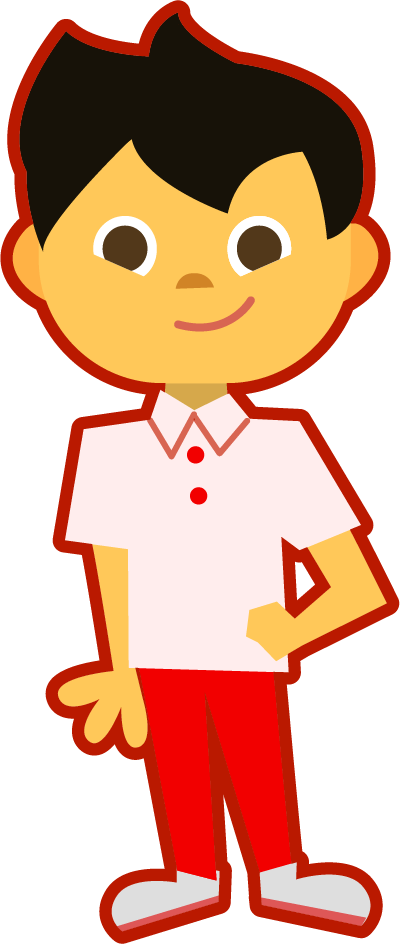 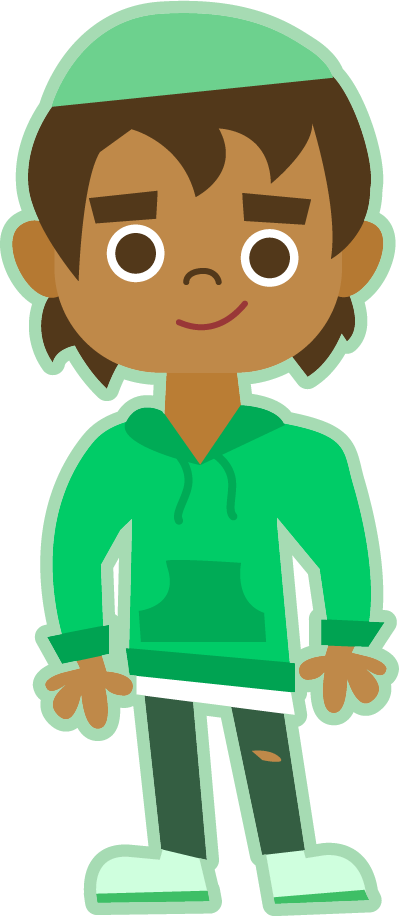 How many syllables are in each word?
Hum each word. Each hum will stand for a syllable. Which words have two hums (syllables)?
All these words have the long a sound.
vacate
convey
birthday
This Week’s Words
Do you know which patterns are the most common 
and which ones are more rarely used?
2.3
waist
claim
weigh
eight
birthday
great
straight
veil
convey
vacate
aigh
Rare
Common
Most Common
Very Rare
ea
ei
ey
eigh
ai
ay
a_e
a
acorn
raven
staple
April
hey
prey
they
ate
cane
shade
mistake
aim
afraid
raisin
pay
stay
spray
away
vein
reindeer
beige
break
steak
only common word with ‘aigh’
sleigh
neighbor
eighteen
This Week’s Words
Do you notice any patterns for where                                the long a spellings occur in words?
2.4
Rare
Most Common
Common
Very Rare
aigh
ea
ai
ay
a_e
ei
a
ey
eigh
straight only common word with ‘aigh’
great
break
steak
vacate
convey
hey
prey
they
obey
survey
veil
reign
rein
vein
reindeer
beige
waist
claim
aim
afraid
raisin
birthday
pay
stay
spray
away
weigh
eight
sleigh
freight
neighbor
eighteen
acorn
raven
staple
April
ate
cane
shade
mistake
Middle
First
Last
Etymology
Jamal and Ruth weighed the bananas they wanted 
to buy in the supermarket. What does this mean?
2.5
What does weigh mean?

Originally, the Old English word wegan meant to move. 

Then it changed to weyen meaning to lift.

Now, weigh means to measure the weight of.
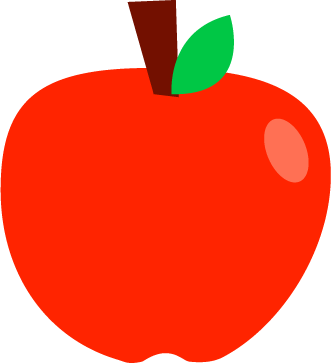 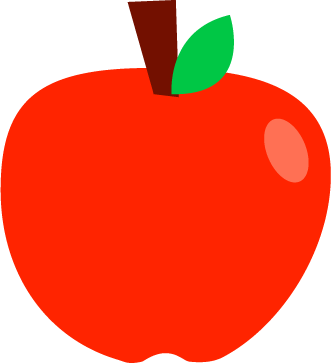 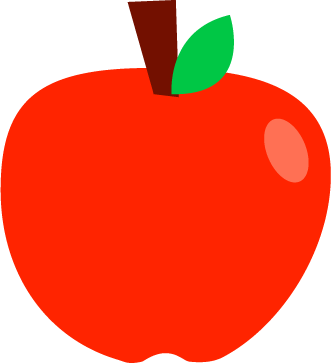 At the supermarket, you might weigh the apples. 

Can you think of any more examples of when you need to weigh things?
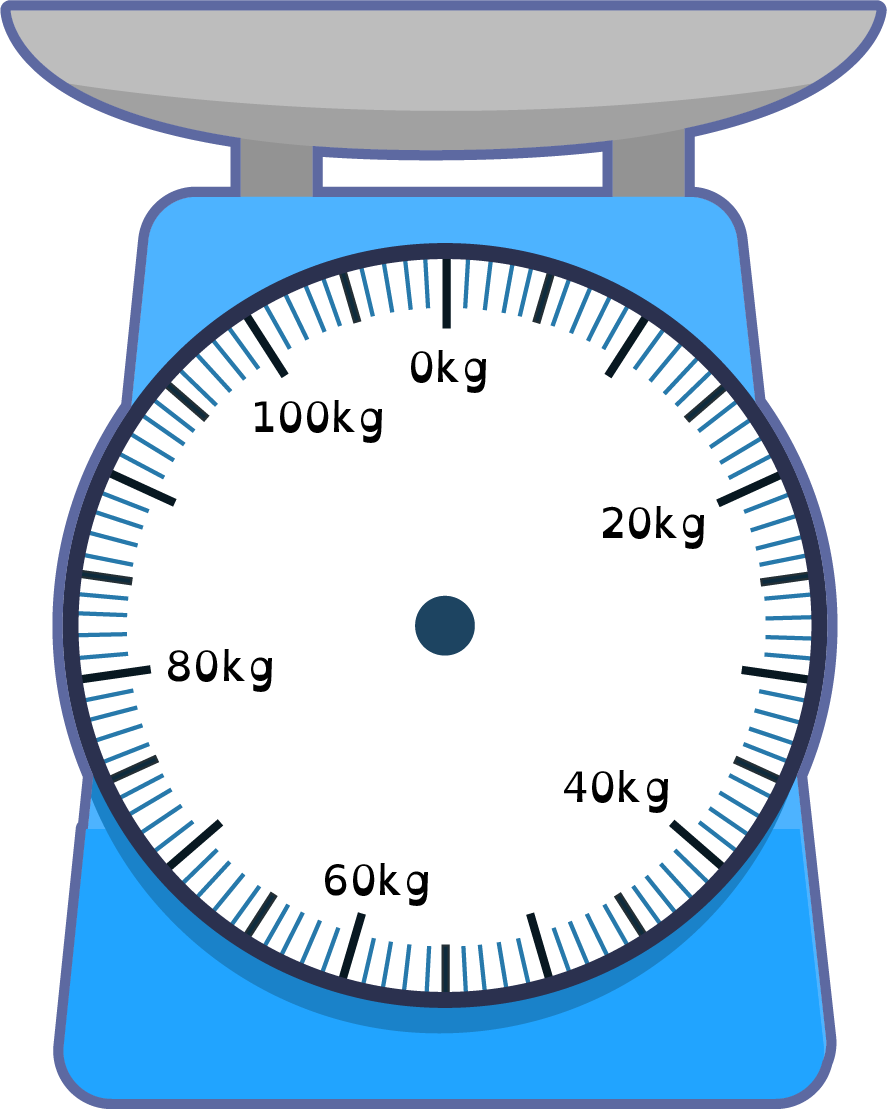 Etymology
The class walked in a straight line to lunch. 
What does this mean?
2.6
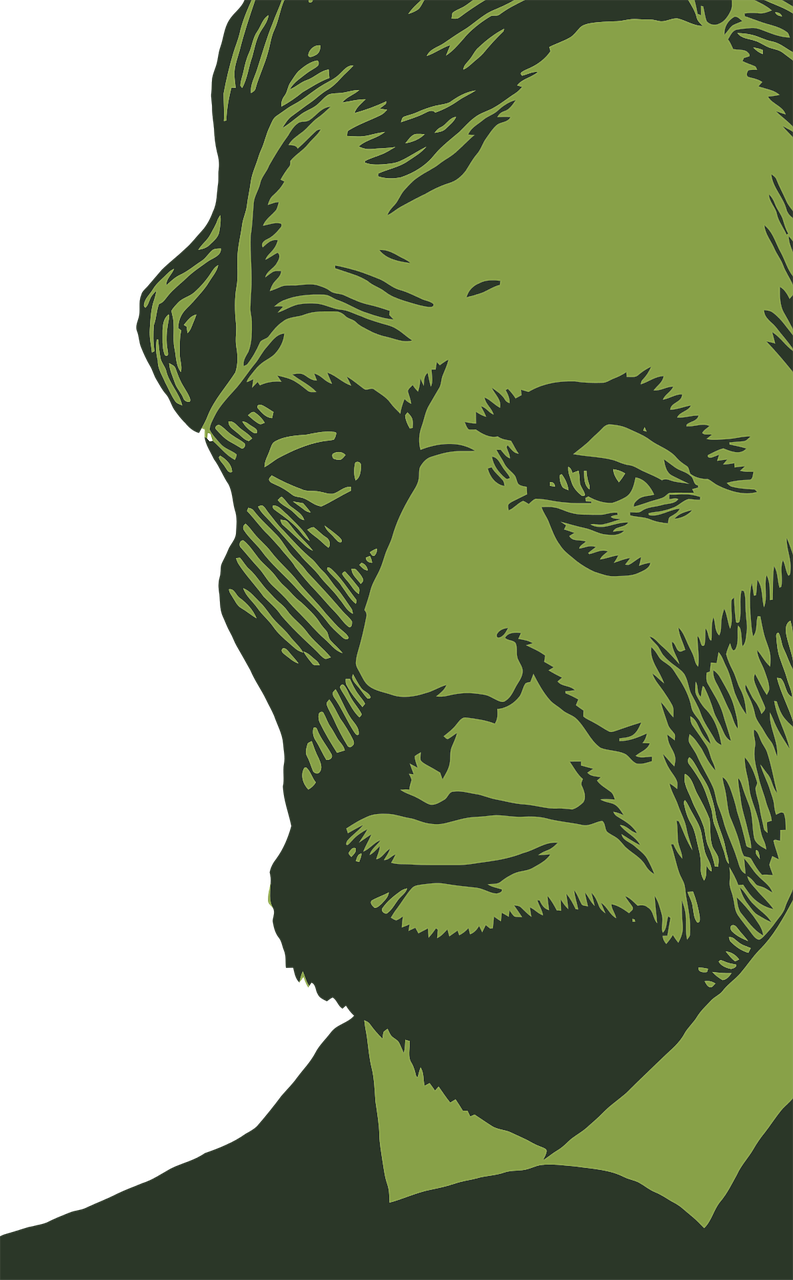 Straight means direct, undeviating; not crooked, not bent or curved.
When using it to describe a person, it means direct, honest. 
Its original meaning was stretched, the adjective form of the Old English word streht (to be stretched), which came from the Old German word strecchen (to stretch).
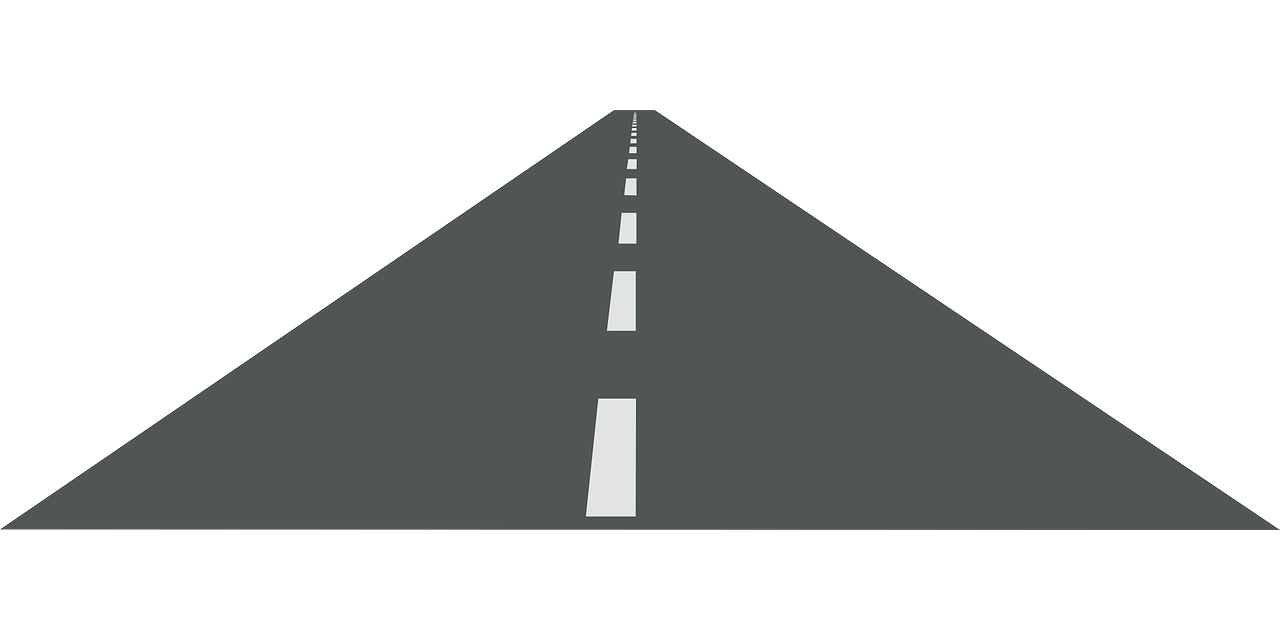 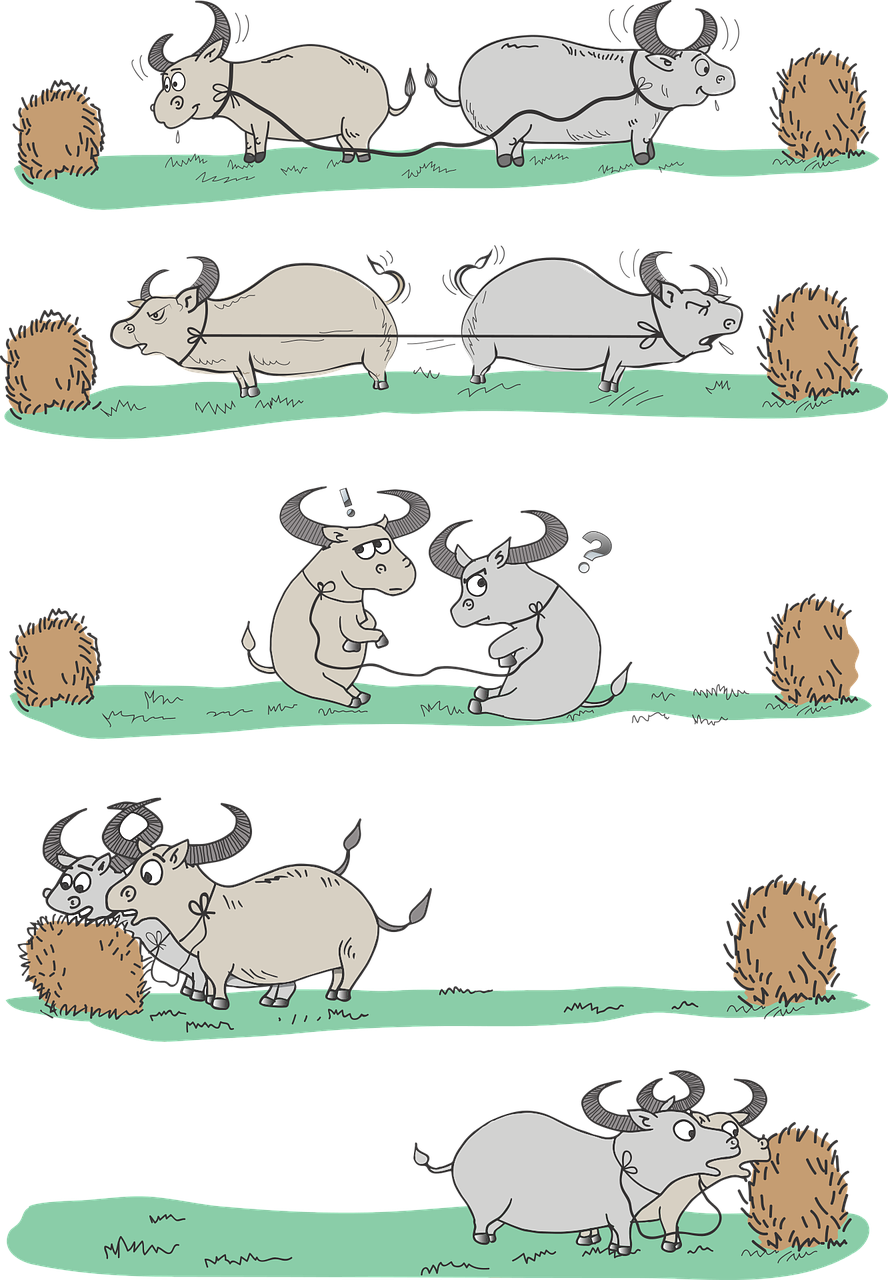 What’s up with the gh in straight?
The gh found in some modern English words used to be pronounced as /kh/ (a spitting sound). 
Old English streht was pronounced strekht (stra-ikht ). So, when you see a gh, sometimes it means that it was pronounced with the blech sound in Old English, and gh was used to spell that sound when our writing system was first developed.
English eventually dropped the /kh/ sound, but the gh remained, and the vowel sound before it is the only part pronounced.
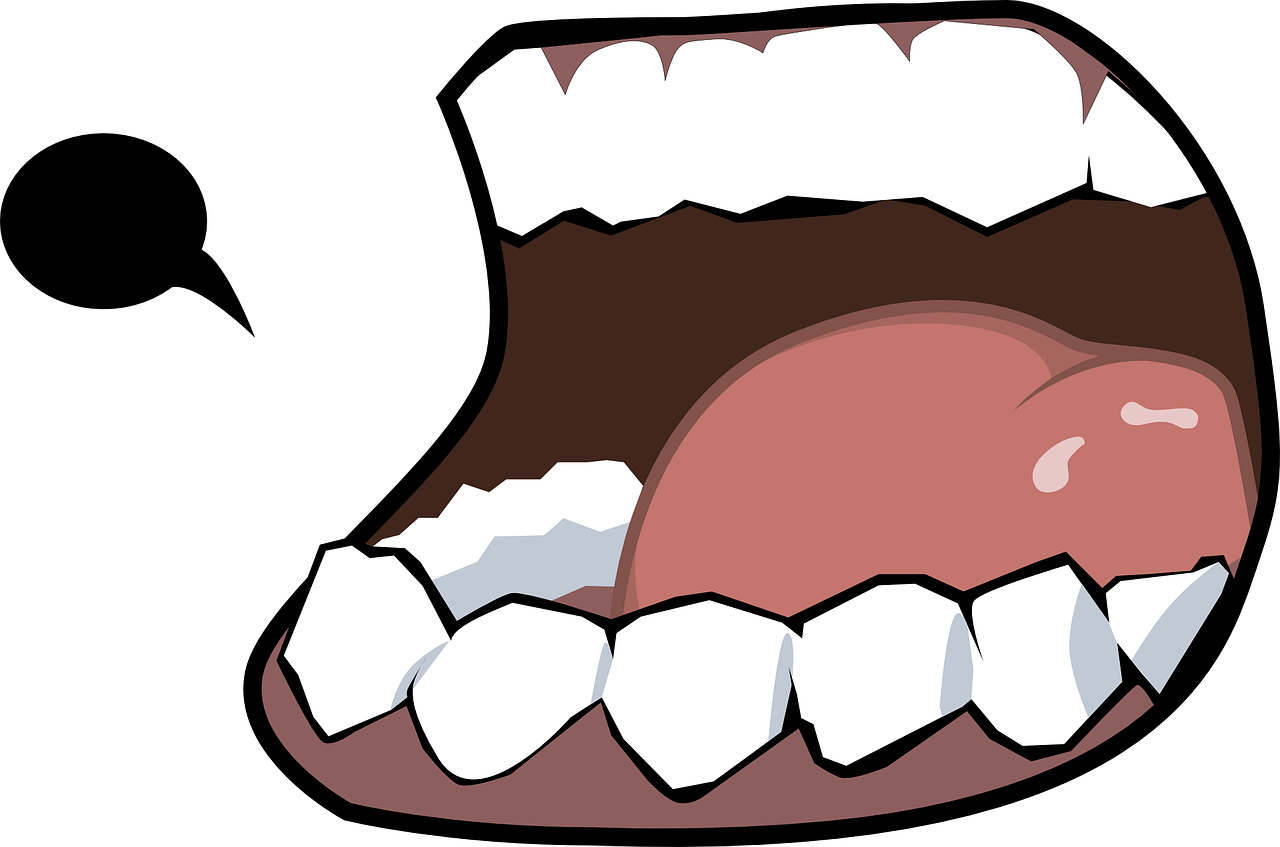 FUN FACT: This back-of-the-throat fricative is still found in German, and if you look for the German version of some English gh words, you will often find the sound there: light... licht, night... nacht, eight... acht, high... hoch, though... doch, and neighbor... nachbar.
/kh/!
[Speaker Notes: Straight means "direct, undeviating; not crooked, not bent or curved," When using it to describe a person, it means "direct, honest." Its proper meaning is "stretched," which is the adjective form of the Old English word streht (to be stretched), and came from the Old German word “strecchen” (to stretch). 
Strait comes from the Old-French word “estreit” (narrow) which comes from the Latin “strictus” (narrow) or “strict.”  Fun fact, “estreit” and English “strict” both originate from “strictus”, making “strait” and “strict” etymological cousins.
Straight and strait are now pronounced the same, but are spelled differently, because they used to be pronounced differently. The <gh> of English used to be pronounced as kh (a spitting sound). Old English ”streht” was pronounced ”strekht”, so it was stra-it vs. stra-ikht . English eventually dropped the kh sound. This back-of-the-throat fricative is still found in German, and if you look for the German version of some English "gh" words, you will often find the sound there: light ... licht, night ... nacht, eight ... acht, high ... hoch, neighbor ... nachbar, though ... doch.
There is a phrase “in Dire Straits” (meaning “in difficulties”) which gave its name to a very good rock group, and another phrase from the Bible “Strait is the gate” (“The gate [to heaven] is narrow”). When the band Dire Straits started up, the group was on their financial last legs; their music was their path to a good income.]
Morphology Matrix
How many new words can you create by 
adding prefix(es) and/or suffix(es)?
2.7
Prefix
Suffix
Base Word
veil
s
un 
(not, opposite)
ed
A thin piece of material a bride uses to cover her face
To cover, hide, or mask something
ing
Possible Answers:
un + veil = unveil 
un + veil + s = unveils
un + veil + ed = unveiled
un + veil + ing = unveiling
veil + s = veils 
veil + ed = veiled
veil + ing = veiling
Morphology Matrix
How many new words can you create by 
adding prefix(es) and/or suffix(es)?
2.8
Prefix
Suffix
Base Word
claim
re (again)
ing
ed
to state or demand as one's right;      to state as true
a demand for something as one's right; a statement of something as true
ex (out, out of, from)
s
Possible Answers:
ex + claim + ed = exclaimed
ex + claim + ing = exclaiming
ex + claim = exclaim
ex + claim + s = exclaims
re + claim + ed = reclaimed 
re + claim + ing = reclaiming
re + claim = reclaim 
re + claim + s = reclaims
Syllable and Phoneme Maps
2.9
great
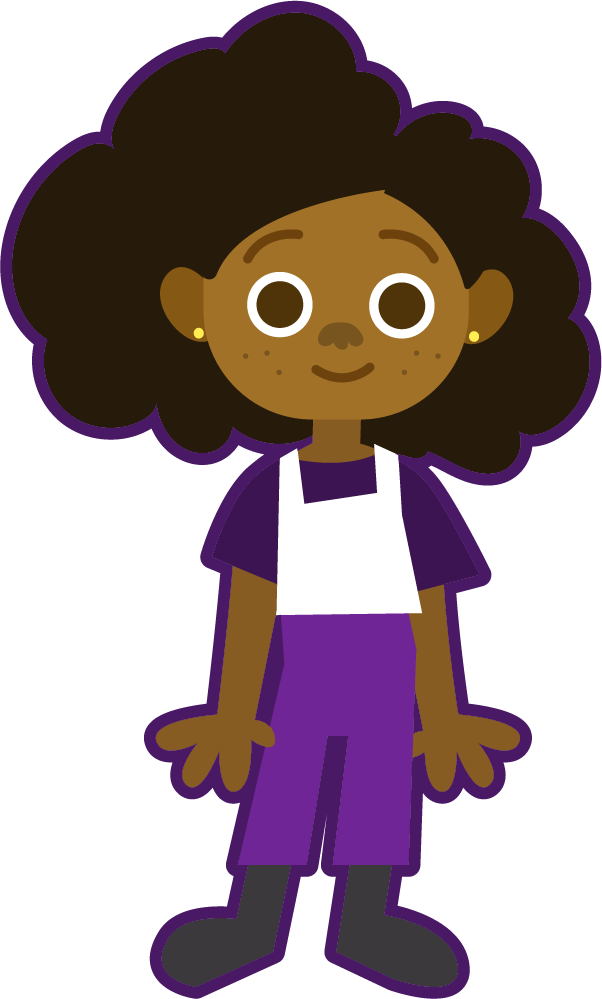 Each box should contain one spelled sound. Digraphs and tetragraphs spell one sound so they should occupy the same box.
great
1
convey
weigh
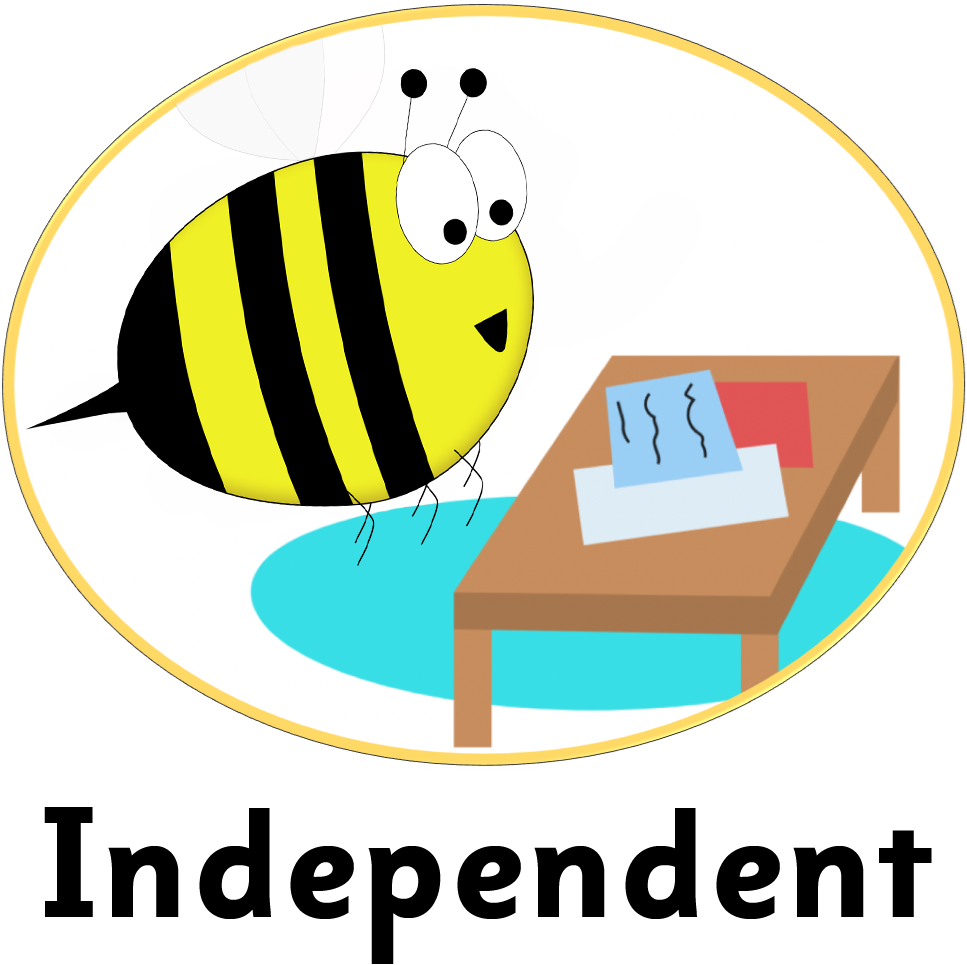 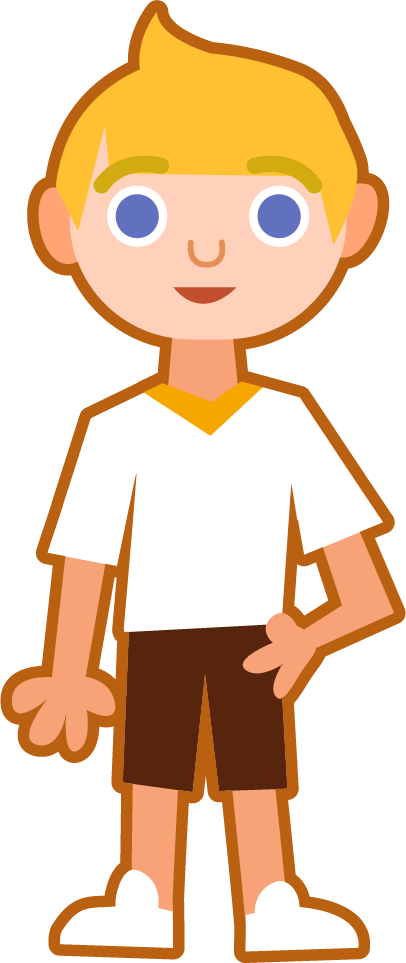 weigh
1
con|vey
2
How many syllables does each word have? Can you break down the words into phonemes?
Words with the long a sound
Read each word and count the number of syllables. Split each word into phonemes, spelling one sound in each box. Write the grapheme that spells the long a sound in each word. Finally, write the word out again.
2.10
Words with the long a sound
Answers
2.11
Cloze Sentences
Can you select the correct word from the list and 
write it in the space below?
2.12
waist
claim
weigh
vacate
eight
convey
great
veil
birthday
straight
The kids were asked to _________ because they were being too loud.

Today is his sister’s __________, and she will be ________ years old.

When you _______ that you are great, you _______ confidence.

For her wedding, she wore a ________ that flowed down past her _______.
2.13
Definition
In a Sentence
vacate
Etymology
Fun Facts
2.14
What is someone who is eighty called?
Things that have eight of something
eight
What is the Latin  word that means eight?
Words which have ‘eigh’ in them
2.15
Definition
In a Sentence
Hotel guests are requested to vacate their rooms by eleven AM.
Leave (a place that one previously occupied).
vacate
Etymology
Fun Facts
To make void, to annul, from Latin vacatus, past tense of vacare (be empty, be void), extended form of root eue- (to leave, abandon, give out).
The words evacuate, vacation, and vacuum all stem from the same root as vacate (eue-).
2.16
What is someone who is eighty called?
Things that have eight of something
A spider has eight legs.
An octopus has eight legs.
An octagon has eight sides.
An octogenarian.
eight
What is the Latin  word that means eight?
Words which have ‘eigh’ in them
weighted
eighties
eighty
eighteen
height (rare form spelling /igh/)
octo or octa
Pass It On
2.17
Rules:

Get into small groups of three or four.

The first person chooses a word from this week’s word list and writes the first letter of the word on a mini whiteboard, then passes the board to their left.

The next person writes the next letter or grapheme and so on until the word is complete.

The last person checks the spelling of the word and then chooses another word to start again.
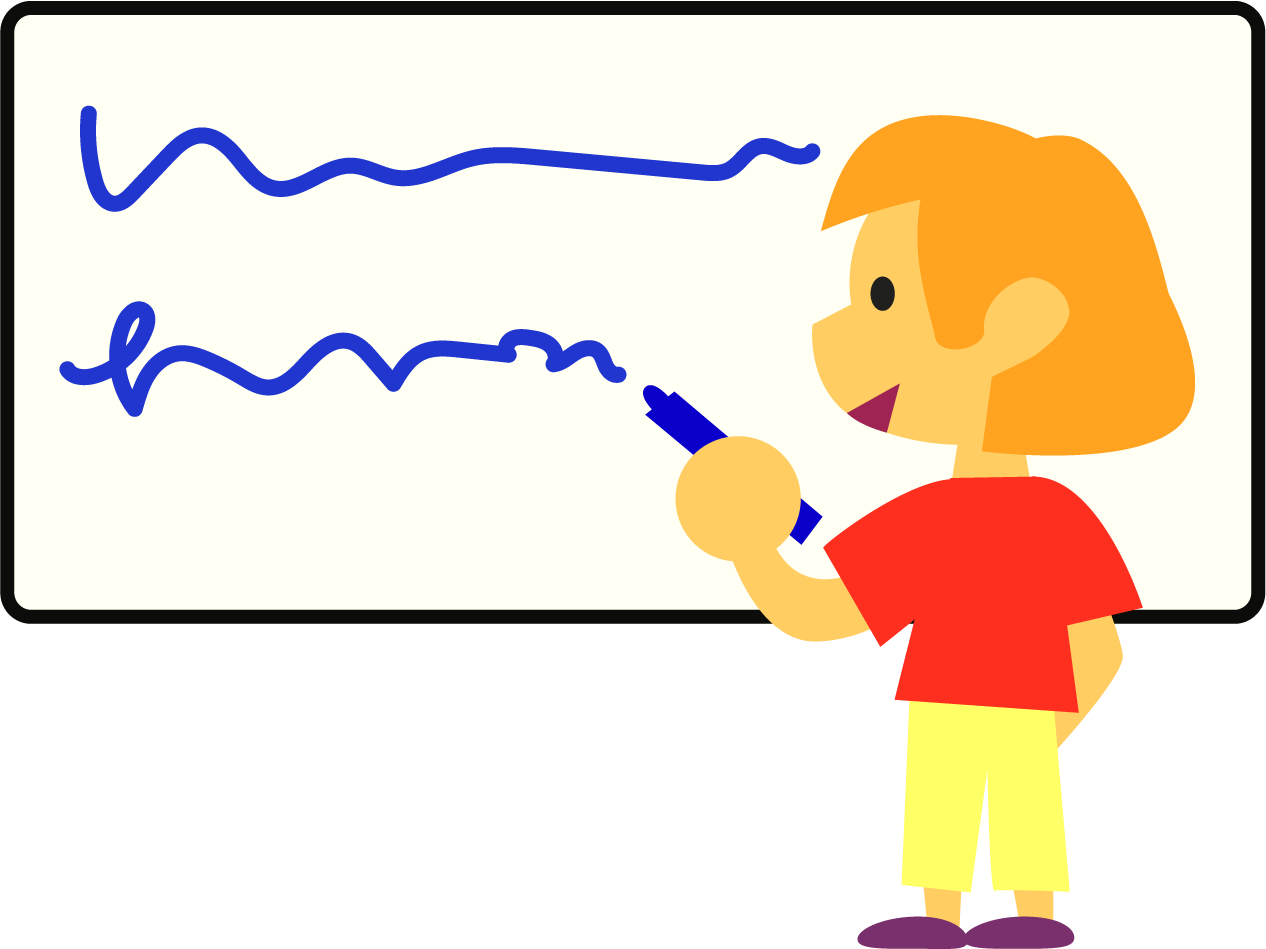 Words with the long a sound
Use a dictionary to look up the definitions of the words.
Then, write a sentence containing each of these words.
2.18
Definition: ____________________________________
_______________________________________________
_______________________________________________

Your sentence: _______________________________
________________________________________________
________________________________________________
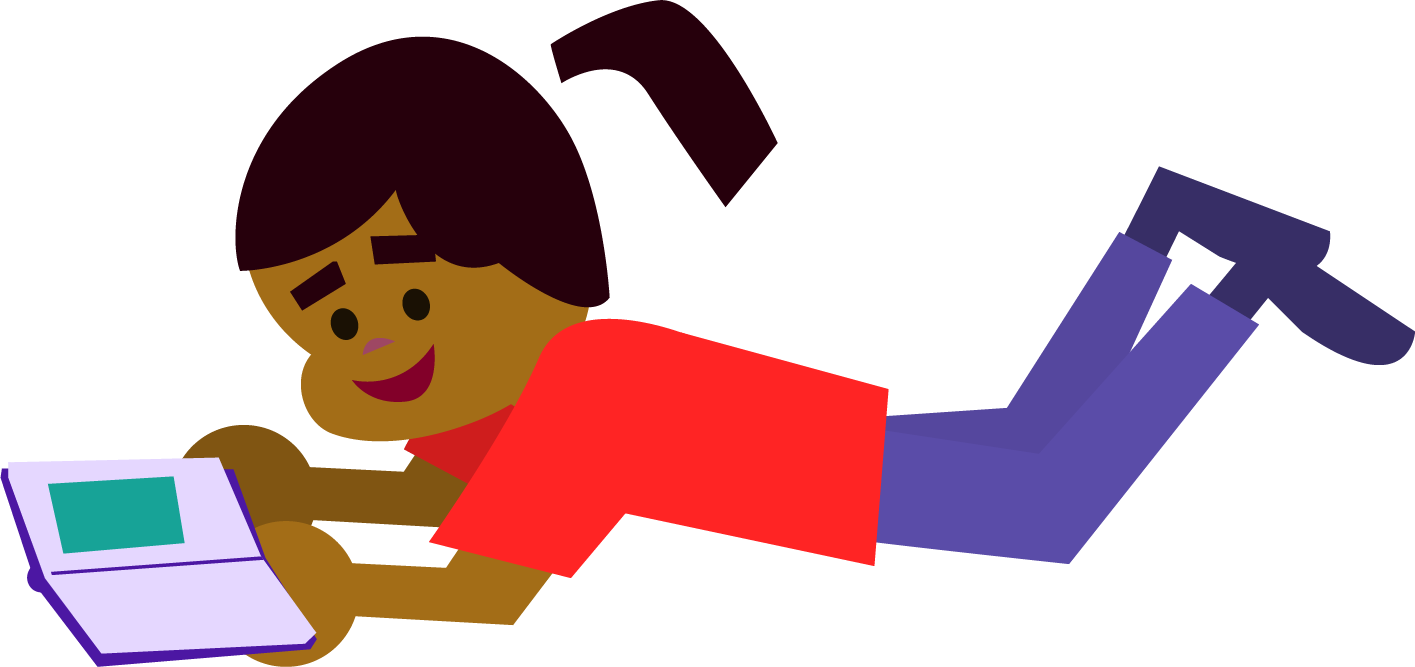 claim
Definition: ____________________________________
_______________________________________________
_______________________________________________

Your sentence: _______________________________
________________________________________________
________________________________________________
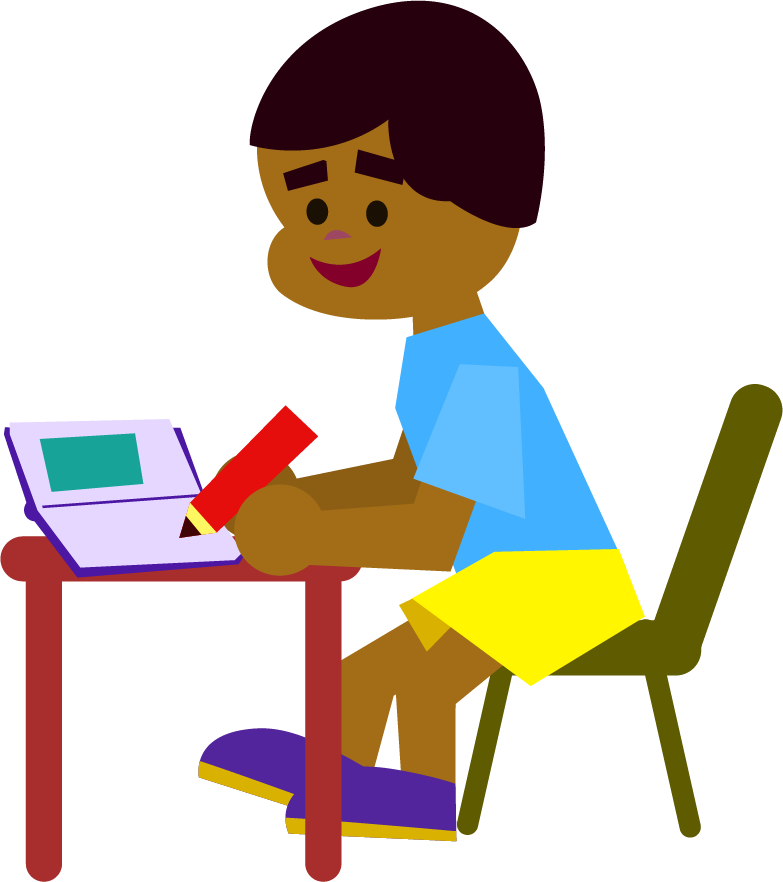 great
Words with the long a sound
Use a dictionary to look up the definitions of the words.
Then, write a sentence containing each of these words.
2.19
Definition: ____________________________________
_______________________________________________
_______________________________________________

Your sentence: _______________________________
________________________________________________
________________________________________________
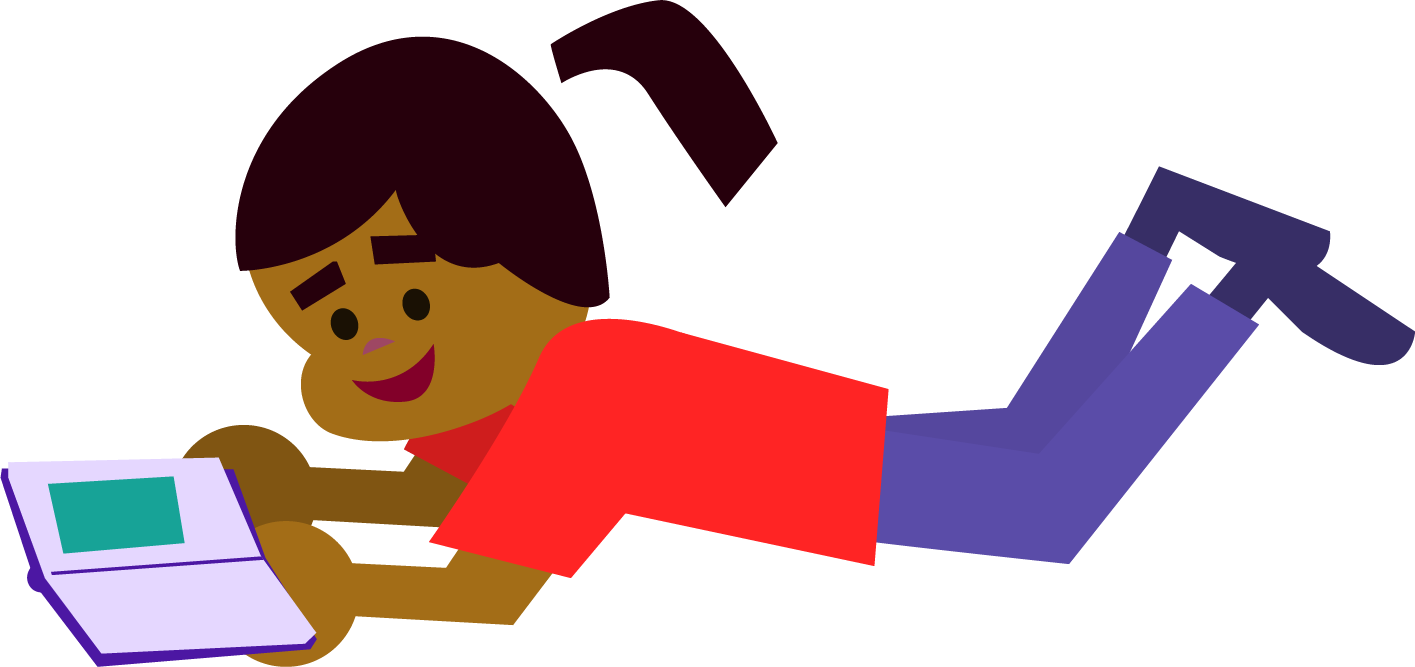 ______
Definition: ____________________________________
_______________________________________________
_______________________________________________

Your sentence: _______________________________
________________________________________________
________________________________________________
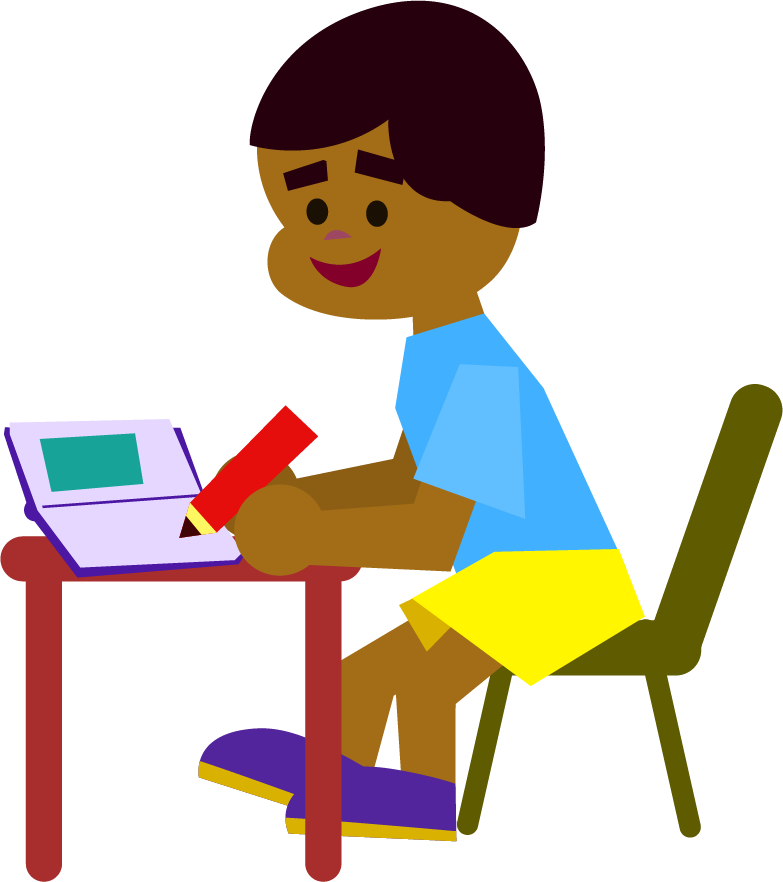 ______
2.20
Definition
In a Sentence
Etymology
Fun Facts
Morphology Matrix
How many new words can you create by 
adding prefix(es) and/or suffix(es)?
2.21
Prefix
Base Word
Suffix